Digitally-Enabled Business Transformation:Self-Assessment of Growth and Digital Maturity
March 25, 2021

Mark Coronna
Area Managing Partner & CMO
[Speaker Notes: Note title and why this webinar is not titled “digital transformation.”

Maybe reference previous panel experience…]
Offline Self-AssessmentRate each statement 0-3 with 3 being the highest, then sum each section
DIGITAL
___ You use digital technologies in your business, other than smart phones and a website
___ Your website is effective as a lead generation engine for your business
___ You proactively measure the performance of your website against key metrics like conversation rates
___ Your website supports ecommerce capabilities
___ You use digital technologies to improve integration with suppliers and procurement
___  SUB-TOTAL (__ of 15)

GROWTH
___ Your marketing plan includes basic digital marketing programs: email, newsletters, and social media
___ You use digital technologies effectively to build customers through new channels
___ You are confident that you are getting a desired ROI on your digital investments
___ You believe that your use of digital technology is a competitive advantage
___ You believe that your use of digital technologies is a growth-enabler for your business
___  SUB-TOTAL (__ of 15)
Use the provided spreadsheet on the next page to enter and chart your performance
2
[Speaker Notes: We’re going to introduce a brief offline survey.

You will receive a copy of this assessment after the session, and you’ll be able to ask for help in interpreting the data, too.

When we send you the actual self-assessment you’ll be able to quickly sum up the points for each category (3 points per question, up to 15 for each category).

Then, you’ll be able to plot your scores on the next page…]
Self-Assessment: Plot Your Performance(Each statement is worth up to 3 points)
Enter your data by right-clicking on the chart. Enter your scores (0-3) into the “Edit Data” option. A “3” is the highest score.

Your totals will plot automatically on the Performance Map.
If you are in this box, great job!  

If you are to the left or below, we recommend you start addressing the gaps immediately.
3
[Speaker Notes: We’re going to introduce a brief offline survey.

You will receive a copy of this assessment after the session, and you’ll be able to ask for help in interpreting the data, too.

When we send you the actual self-assessment you’ll be able to quickly sum up the points for each category (3 points per question, up to 15 for each category).

Then, you’ll be able to plot your scores on the next page…]
Wherever you are on this map, you need a plan for ongoing performance improvement
What Else Can Digital do for You?
Target Performance with Highest Growth
Business
Growth
Are You Investing in the Highest Return Digital Programs?
The “Time to Get Moving” Quadrant
Digital Maturity
4
[Speaker Notes: Where does your performance fall?

It’s pretty rare to see businesses in the “Target Performance/High Growth” area.

Regardless of where you fall, I hope there is something of value for you in today’s session.]
Check Out these Free Resources below:
Two eBooks: 
The Digital Growth Imperative for SMBs
https://contact.chiefoutsiders.com/digital-growth-imperative-ebook
Building an Intelligent Sales Pipeline
Improving Your Lead Generation and Qualification Processes eBook | Chief Outsiders
Article
It’s Not Too Late to “Act Digital” (chiefoutsiders.com)
Podcasts: The Practical CMO
https://thepracticalcmo.com/
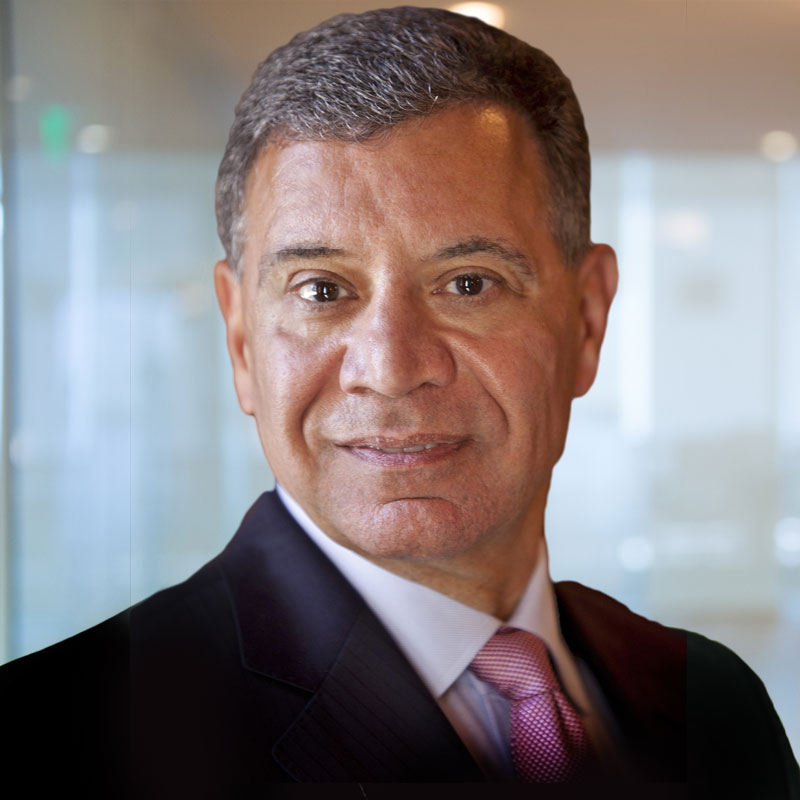 Mark Coronna
Area Managing Partner & CMO
Chief Outsiders
https://www.chiefoutsiders.com/profile/mark-coronna
mcoronna@chiefoutsiders.com
https://www.linkedin.com/in/markcoronna/
612.554.0081
Contact me directly for a complimentary Self-Assessment Debrief call
5